Figure 8  ESI-FTMS spectra of (TG) 4 and (TG) 4 -NC complexes. ( A ) Control 5 µM (TG) ...
Nucleic Acids Res, Volume 34, Issue 2, 1 January 2006, Pages 472–484, https://doi.org/10.1093/nar/gkj442
The content of this slide may be subject to copyright: please see the slide notes for details.
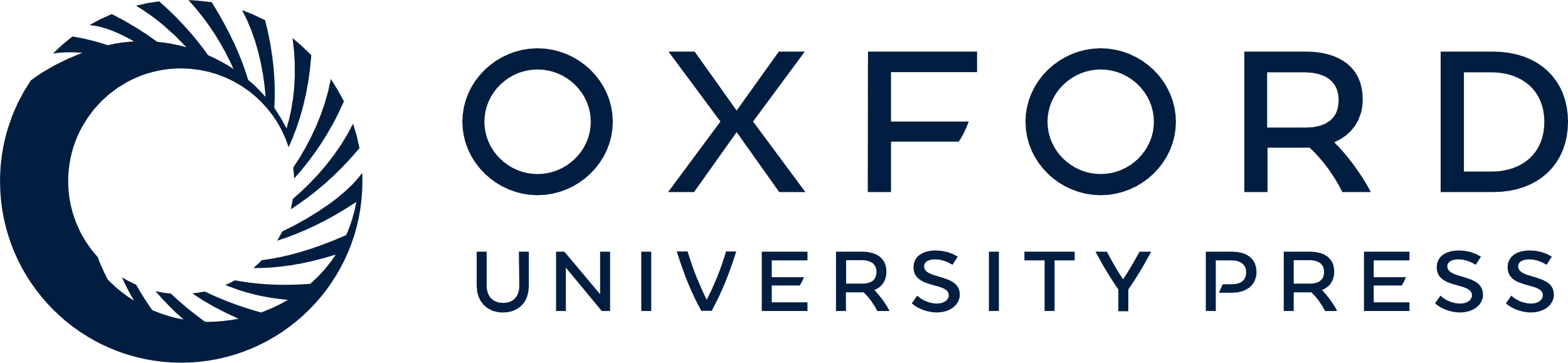 [Speaker Notes: Figure 8  ESI-FTMS spectra of (TG) 4 and (TG) 4 -NC complexes. ( A ) Control 5 µM (TG) 4 , providing a 2470.46 Da experimental mass (2470.44 Da monoisotopic mass calculated from sequence, for a ∼8 p.p.m. mass accuracy). The signal labeled −G corresponds to a product in which a deoxyguanine is formally replaced by deoxyribose (observed decremental mass of ∼133 Da). D indicates (TG) 4 /(TG) 4 -G dimeric species. ( B ) Mixture containing 5 µM each of (TG) 4 and NC. NC provided a mass of 6488.89 Da (6488.91 Da monoisotopic from sequence), while the 1:1 NO complex was 8959.33 Da (8959.35 Da monoisotopic from sequence). ( C ) Sample containing 5 µM (TG) 4 and 15 µM NC. The 1:2 NON complex provided a mass of 15 447.93 Da (15 448.25 Da monoisotopic from sequence). 


Unless provided in the caption above, the following copyright applies to the content of this slide:  © The Author 2006. Published by Oxford University Press. All rights reserved  The online version of this article has been published under an open access model. Users are entitled to use, reproduce, disseminate, or display the open access version of this article for non-commercial purposes provided that: the original authorship is properly and fully attributed; the Journal and Oxford University Press are attributed as the original place of publication with the correct citation details given; if an article is subsequently reproduced or disseminated not in its entirety but only in part or as a derivative work this must be clearly indicated. For commercial re-use, please contact journals.permissions@oxfordjournals.org]